Older Girls Grades 6-12
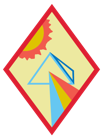 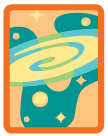 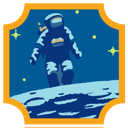 Older Girl Resources
GSUSA marks and content used with permission of the Girl Scouts of the USA
[Speaker Notes: https://www.nasa.gov/specials/moontomars/img/M2M_Gateway_Poster.pdf

Space Exploration 
Junior Space Science
For more fun slides for Daisy and Brownie Space Science.]
Activities
NASA STEM Engagement for grades 5-8 grade, 9-12 grade & informal educators
NASA JPL Learn 
Sun,Earth, Moon and Eclipses Activity Guide
Night Sky Network - Outreach Resources
Afterschool Astronomy 
Space Information and Media
www.nasa.gov 
NASA Science https://science.nasa.gov/ 
NASA APOD - Astronomy Picture of the Day
NASA apps for smartphones
NASA social media https://www.nasa.gov/socialmedia 
NASA Solar System https://solarsystem.nasa.gov/planets/overview/
NASA Missions https://science.nasa.gov/missions-page 
NASA Posters: Solar System, SpacePlace, JPL Posters, NASA Missions
NASA Pictures of the Sun - from today!
NASA Internships https://intern.nasa.gov/ 
NASA Careers https://www.nasa.gov/careers
Space Science for older girls
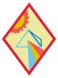 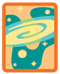 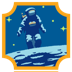 Books
Astronomical Society of the Pacific book listing
Astrophysics for Young People in a Hurry by Neil deGrasse Tyson
A Mighty Girl’s list of Women in Space Science book list

Videos & Virtual Events
NASA Live & NASA TV 
NASA Calendar of Events 
Night Sky Network events & Night Sky Network YouTube
SETI Institute SETI Talks & more 
Science at NASA YouTube
YouTube - search “space”, “astronomy”, “NASA”… 
Astronomy Crash Course YouTube 
NOVA videos
Space Science for older girls
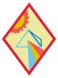 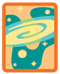 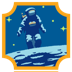 What’s Up
Printable Sky Maps by month
Night Sky Network: Night Sky Planner
Interactive Sky Chart
Sky watching tips from NASA
Time & Date Astronomy: sunrise, moonrise, and more
Activities
Attend a local Night Sky Network Star Party
Senior - Nighttime Scavenger Hunt
Night Sky Network’s Celestial Treasure Hunt
Spot the International Space Station
Tools
Make a paper star wheel - Uncle Al’s or Sky & Telescope
Make a paper Moon Phase Calendar 
Book: The Total Skywatcher’s Manual
Remote Telescopes
MicroObservatory (recommended)
Lists from Sky at Night remote telescopes and Insight Observatory
Skynet Junior (must be paired with adult)
Astrophotography  
Girl Scout astrophotography tips
NASA: Photography Guide of the Moon
Night Sky Observing
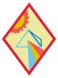 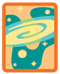 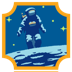 Volunteer Toolkit Resource: Night Sky Scavenger Hunt
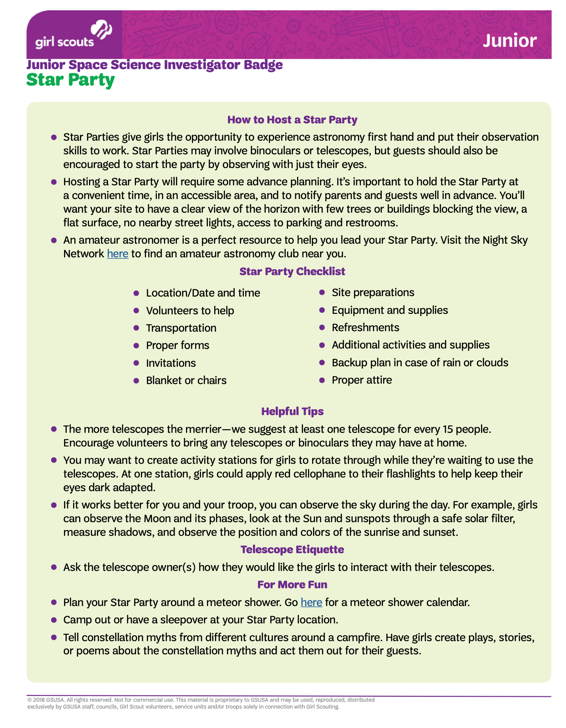 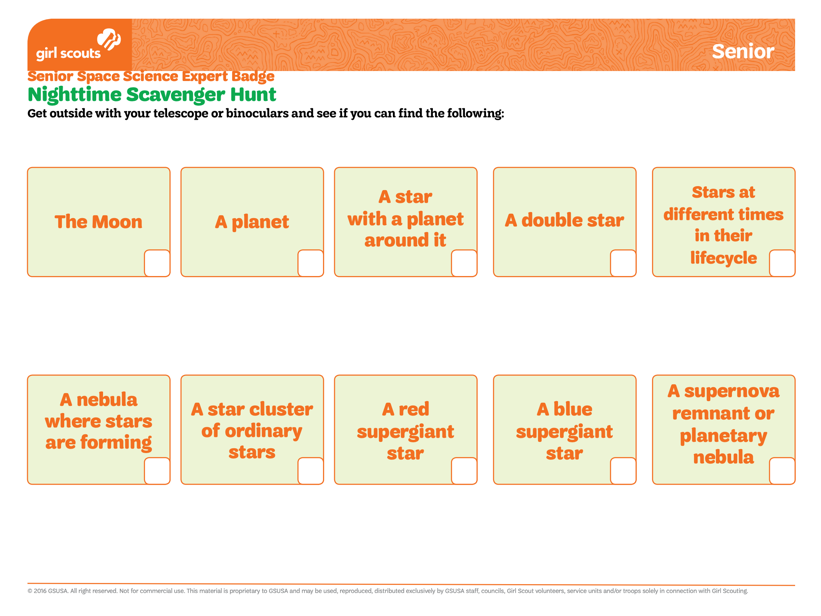 [Speaker Notes: https://my.girlscouts.org/content/dam/girlscouts-vtk/meeting-aids/Senior%20Mtg%202%20-%20Nighttime%20Scavenger%20Hunt.pdf

https://my.girlscouts.org/content/dam/girlscouts-vtk2018/local/aid/meetings/J18NASA3/Junior-Mtg-3-Star-Party.pdf]
Volunteer Toolkit Resource: Astrophotography
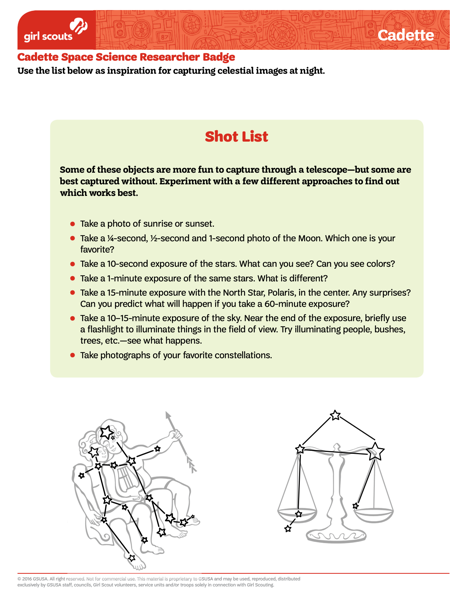 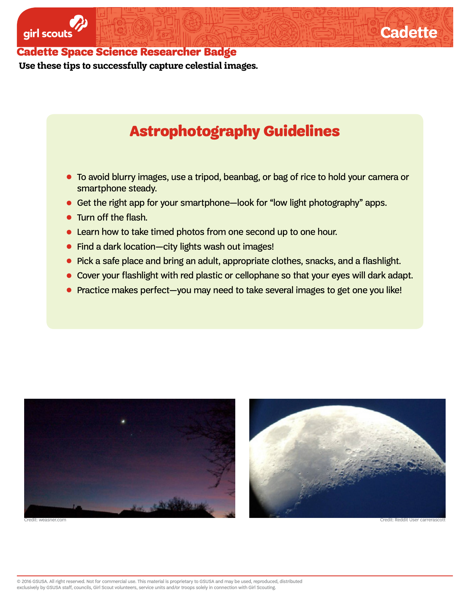 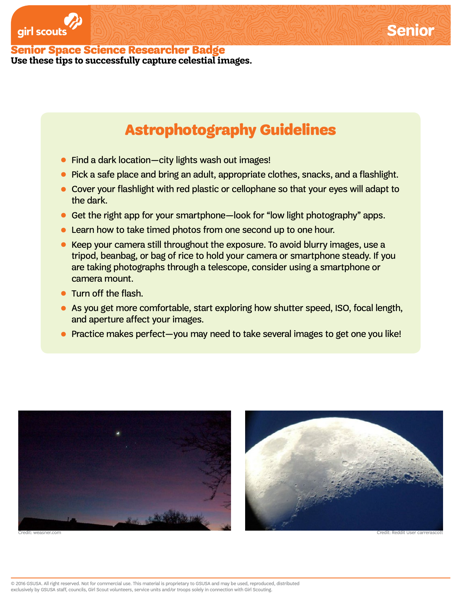 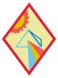 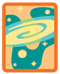 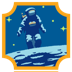 [Speaker Notes: https://my.girlscouts.org/content/dam/girlscouts-vtk/meeting-aids/Cadette%20Mtg%203%20-%20Shot%20List.pdf

https://my.girlscouts.org/content/dam/girlscouts-vtk/meeting-aids/Cadette%20Mtg%203%20-%20Astrophotography%20Guidelines.pdf

https://my.girlscouts.org/content/dam/girlscouts-vtk/meeting-aids/Senior%20Mtg%203%20-%20Astrophotography%20Guidelines.pdf]
Citizen Science: Conserve the
GLOBE at Night  (also in SciStarter Girl Scout Journey)
Dark Sky Association 
Good Night, Good Light Night Sky Network activity  
Conserve the night videos:
Light Pollution 101
Dark Sky playlist
Light Pollution remix song

More Citizen Science & NASA Opportunities
NASA Citizen Science
NASA Contests & Challenges
CosmoQuest 
Zooniverse 
How to get started on an advanced science project
Space Science: Get Involved
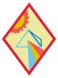 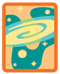 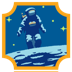 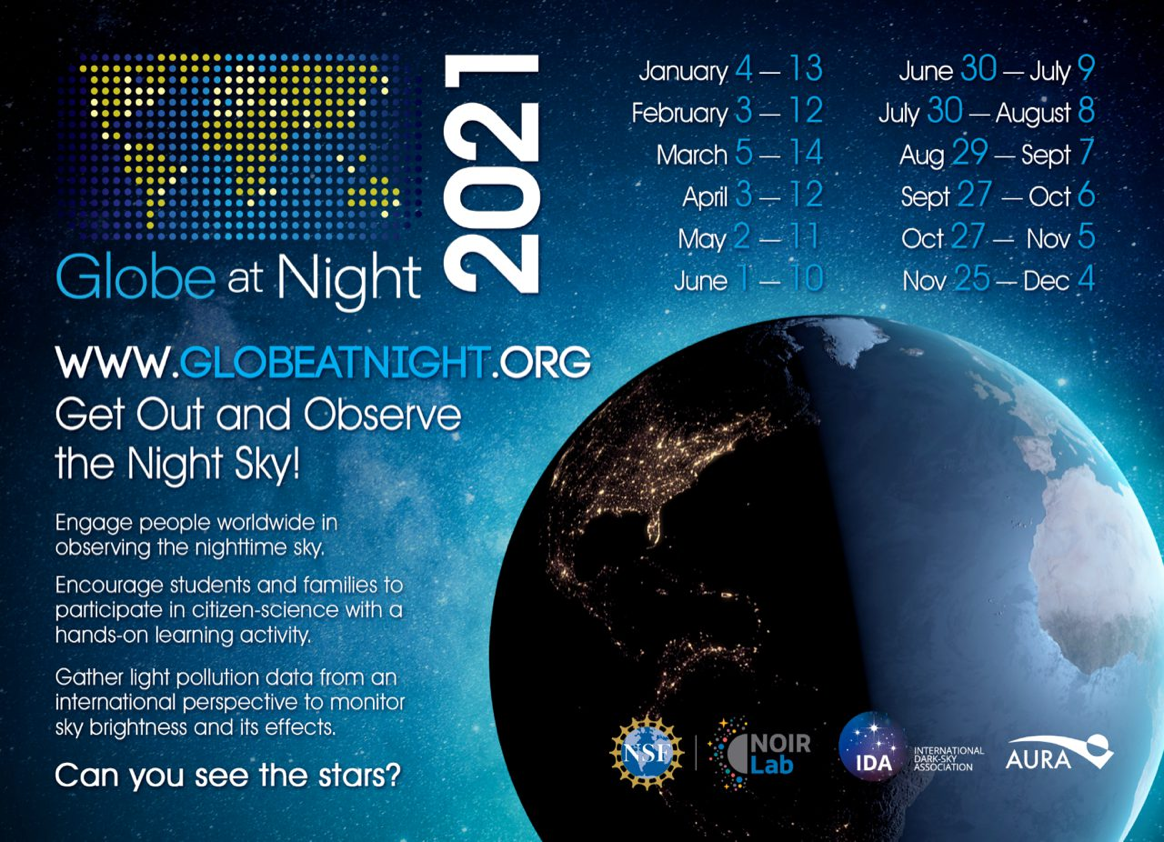 https://www.globeatnight.org/
GLOBE at Night
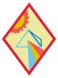 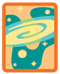 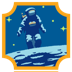 [Speaker Notes: https://www.globeatnight.org/]
Earth at night
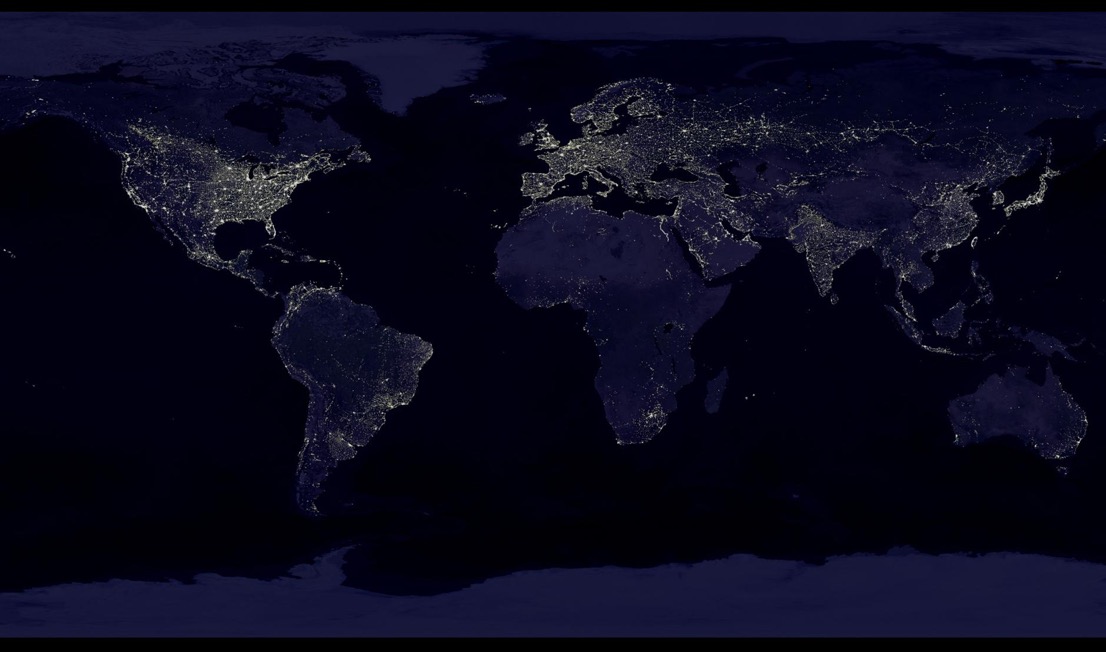 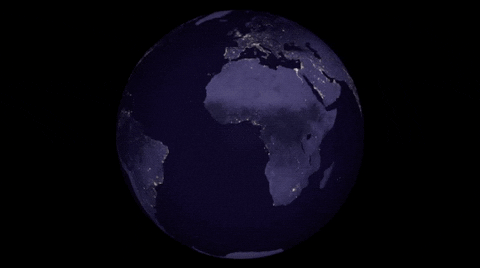 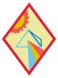 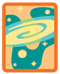 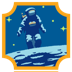 [Speaker Notes: https://www.globeatnight.org/

https://www.nasa.gov/sites/default/files/images/324350main_11_full.jpg

https://www.nasa.gov/topics/earth/images/index.html]
Rate a light
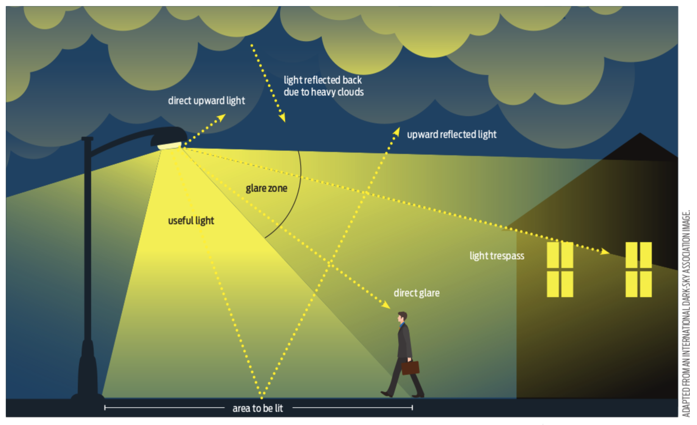 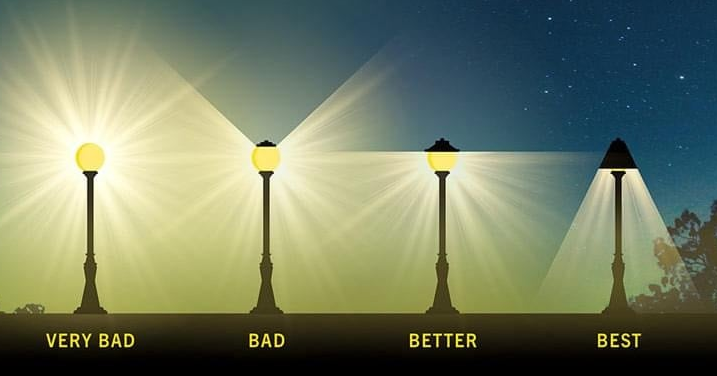 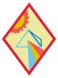 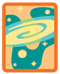 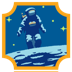 [Speaker Notes: https://www.darksky.org/light-pollution/
https://www.darksky.org/light-pollution/measuring-light-pollution/

https://nightsky.jpl.nasa.gov/download-view.cfm?Doc_ID=683]
Dark Sky Wheel
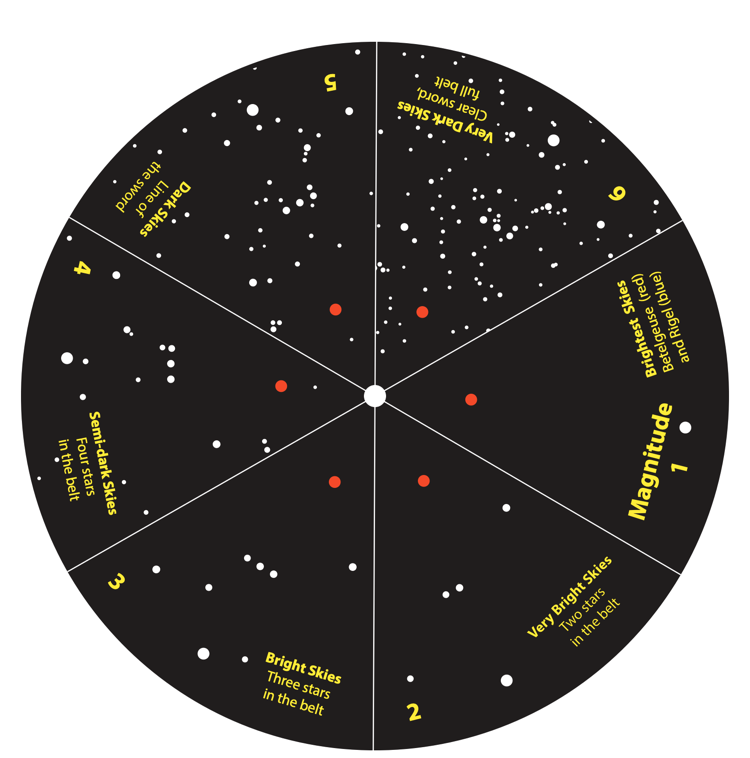 How many stars can you see in Orion’s belt tonight?
© 2019 Astronomical Society of the Pacific 
NASA Night Sky Network: nightskynetwork.org
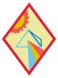 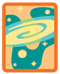 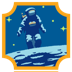 [Speaker Notes: https://nightsky.jpl.nasa.gov/download-view.cfm?Doc_ID=683]
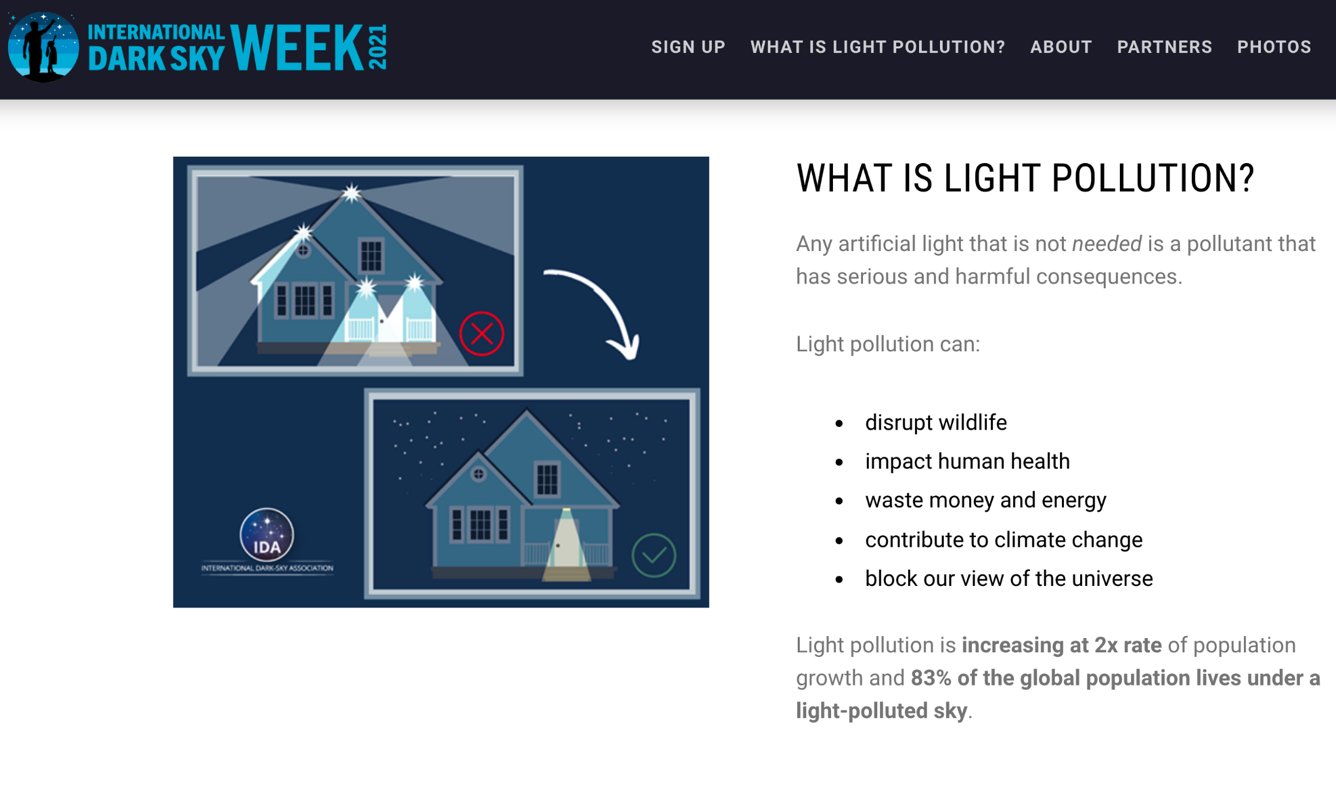 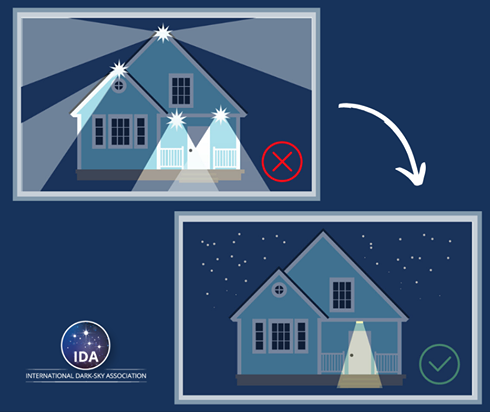 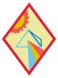 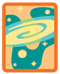 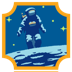 [Speaker Notes: https://www.darksky.org/light-pollution/ 
https://www.globeatnight.org/]
EMS Overview
NASA Science https://science.nasa.gov/ems/ 
California Academy of Sciences Video: Learning from Light 
Alma Kids Video: Electromagnetic Spectrum
Crash Course Video: Stars & Video: Light is Waves
Online Interactives & Activities
Interactive: National Radio Astronomy Observatory Cosmic Coloring 
Interactive: ViewSpace explore from different perspectives 
Interactive: Clues to the Cosmos - use with this
Activity: Color Spinner (GS at Home Cadette step)
Activity: Cadette “More Than The Eye Can See” help
Books & Posters
EMS NASA Poster
EMS Comic Book
Videos
How rainbows form 
Learning from light
How do space telescopes break down light? 
Three women who changed how we see the universe
Electromagnetic Spectrum(EMS)
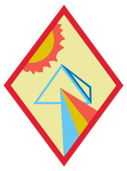 NASA Electromagnetic Spectrum Poster
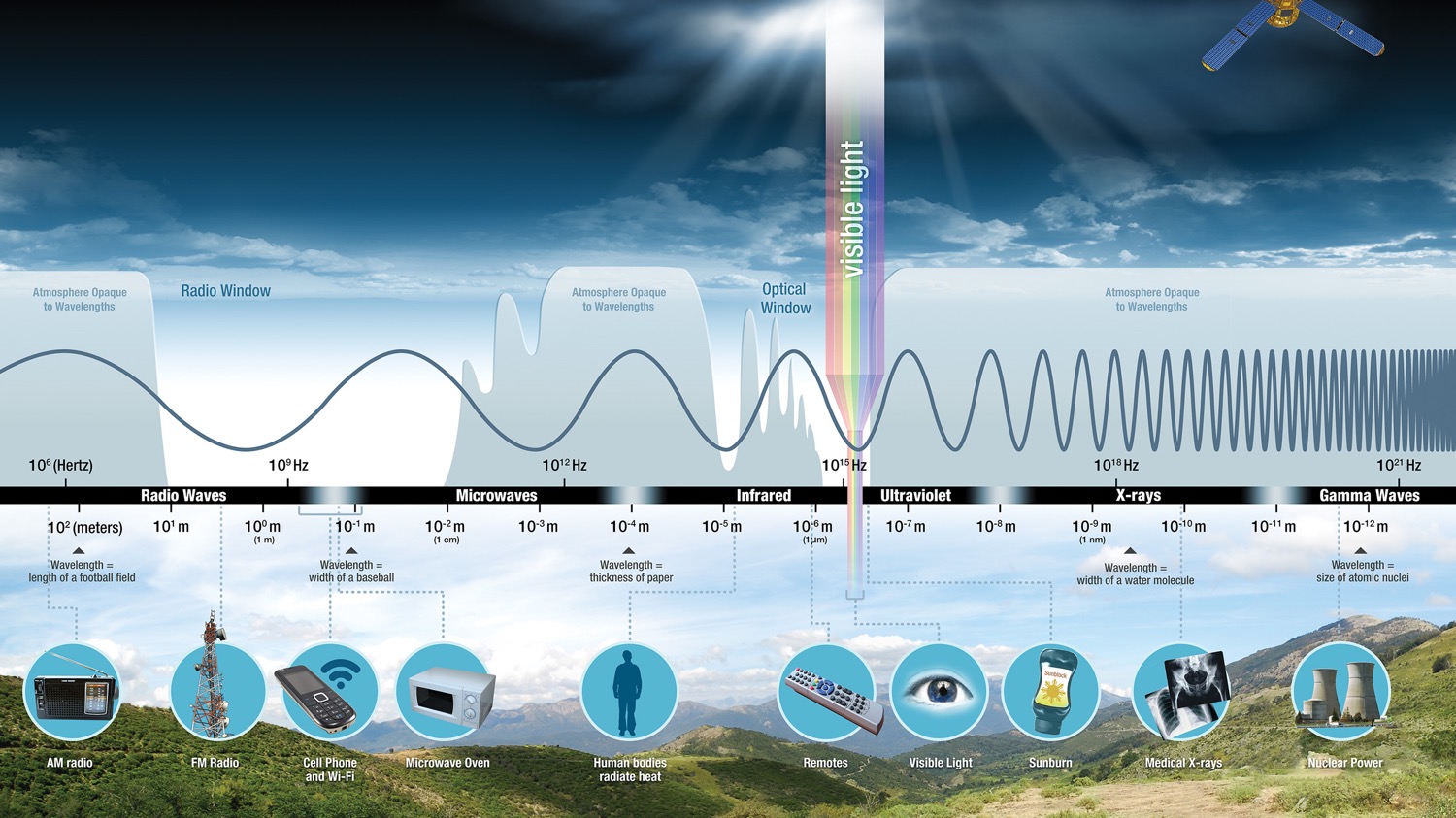 [Speaker Notes: https://smd-prod.s3.amazonaws.com/science-pink/s3fs-public/thumbnails/image/EMS-Introduction_0.jpeg

https://science.nasa.gov/ems/01_intro]
Observatories Across the Spectrum
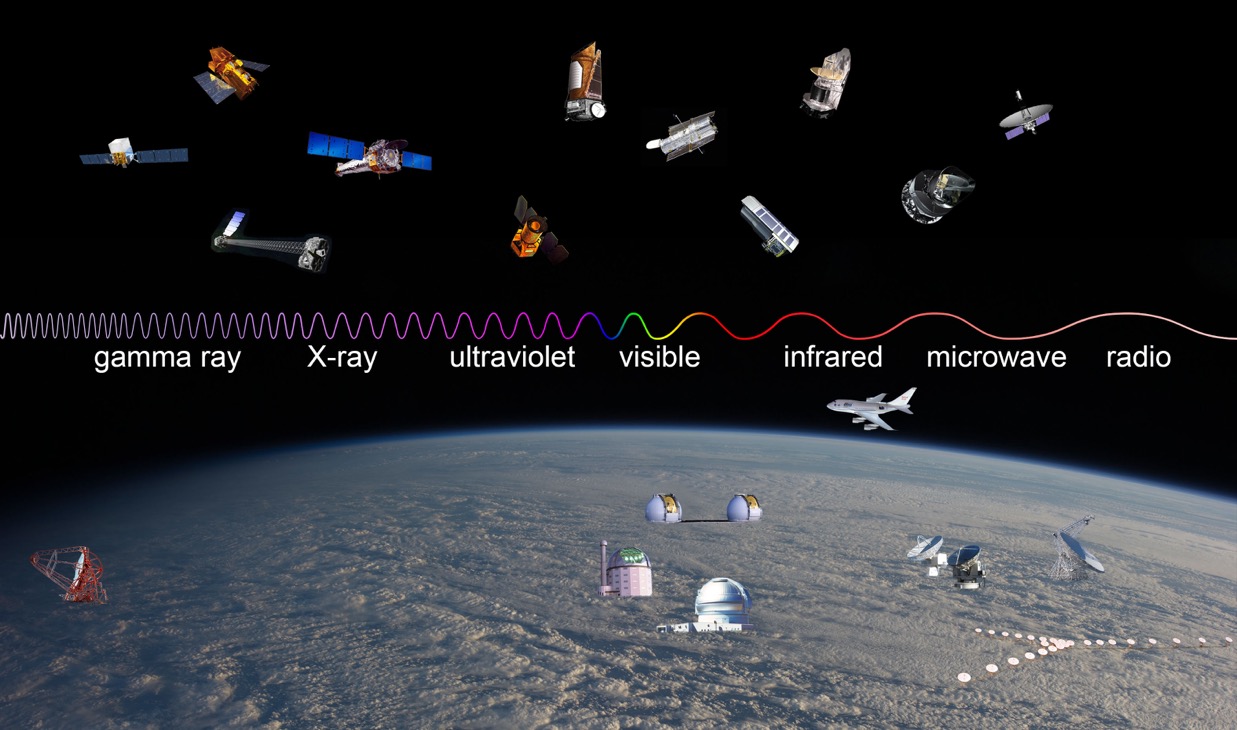 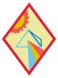 [Speaker Notes: https://imagine.gsfc.nasa.gov/Images/science/observatories_across_spectrum_full.jpg]
Volunteer Toolkit Resource: Among the Stars Cards
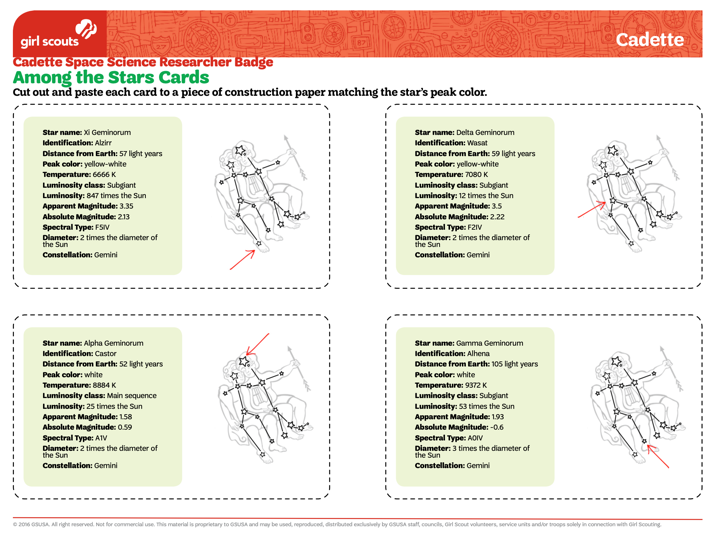 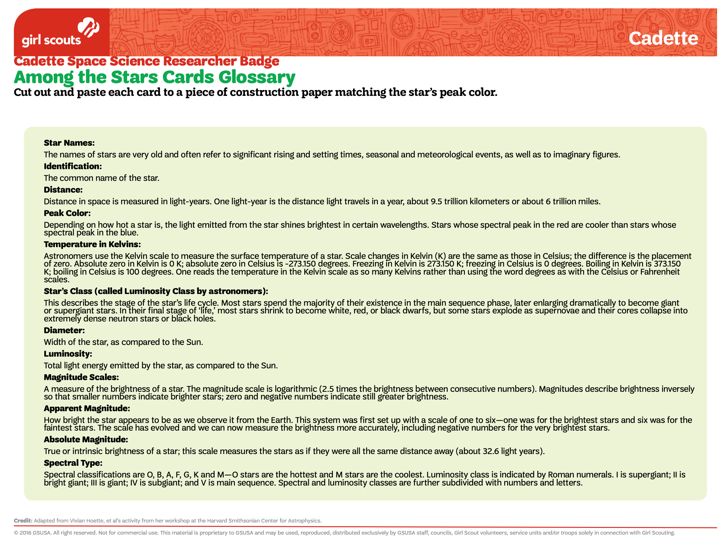 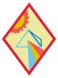 [Speaker Notes: https://my.girlscouts.org/content/dam/girlscouts-vtk/meeting-aids/Cadette%20Mtg%203%20-%20Among%20the%20Stars%20Cards.pdf]
Information
NASA Science How Stars Form and Evolve
NASA Goddard stellar evolution 
Stardust Self Portrait
Stardust Self Portrait (GS at Home Senior step)
https://www.nhm.ac.uk/discover/are-we-really-made-of-stardust.html 
Infographic examples https://www.jpl.nasa.gov/infographics/ 
Activities
Scrapbook the Lives of Stars activity sheet
NSN Universe without Supernovae & GS Universe without Supernovae
Jamboard - Sorting the Sky 
Play a Game: Girl Scout Photo cards & Information cards
Videos
NASA Launchpad: Lifecycle of a Star
NASA | Afterschool Universe: Life Cycle of a Small Star
Stellar Evolution
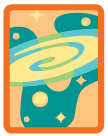 NASA Stellar Evolution
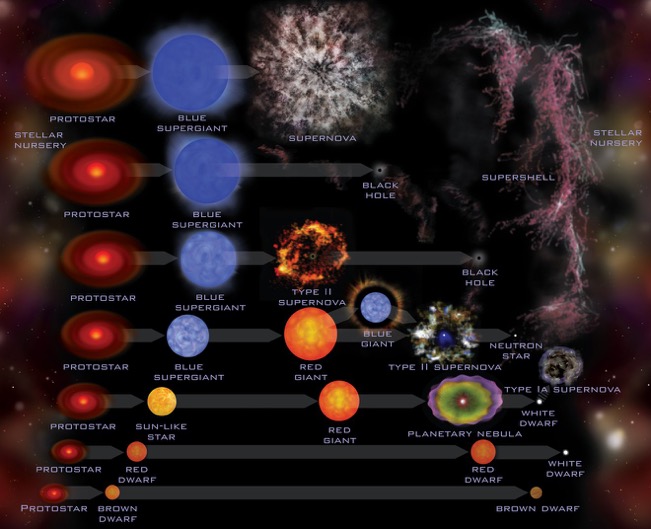 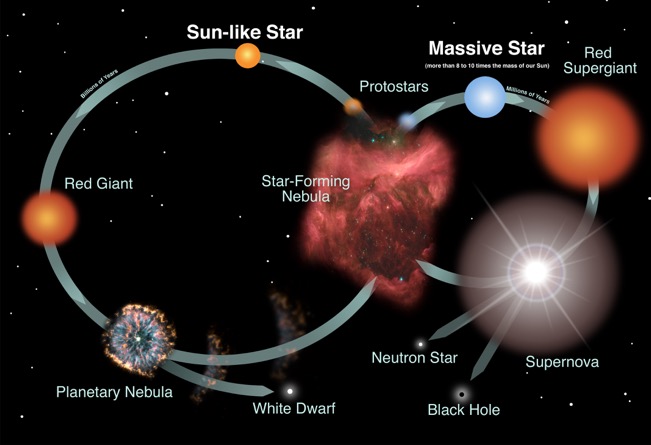 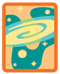 [Speaker Notes: https://www.jpl.nasa.gov/infographics/stellar-evolution
https://d2pn8kiwq2w21t.cloudfront.net/images/infographicsuploadsinfographicsfull10737.width-1320.jpg

https://imagine.gsfc.nasa.gov/Images/objects/stars_lifecycle_full.jpg

https://imagine.gsfc.nasa.gov/educators/lifecycles/stars.html]
Volunteer Toolkit Resource: Lifecycle of a Star
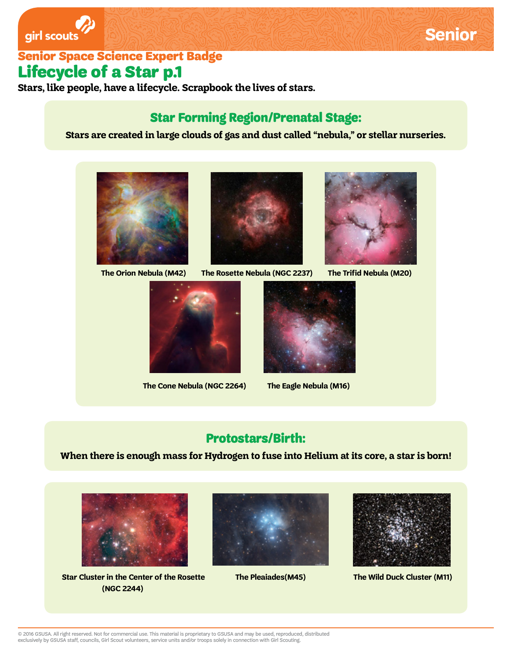 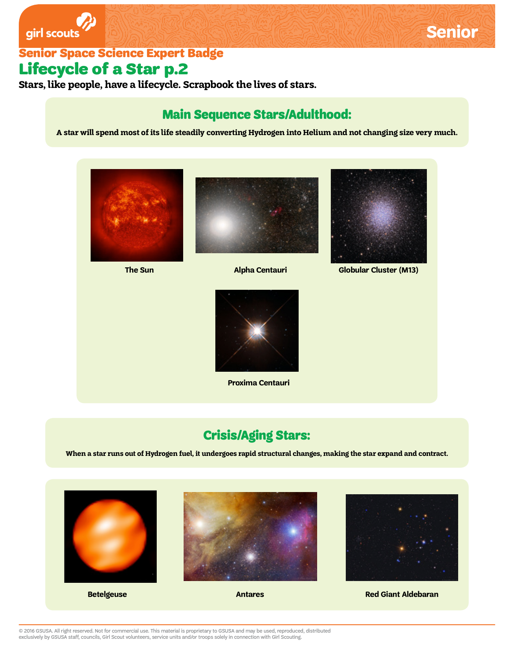 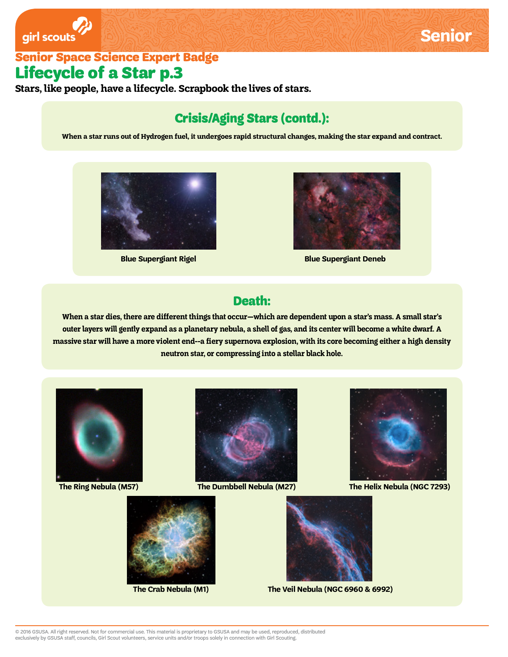 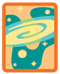 [Speaker Notes: https://my.girlscouts.org/content/dam/girlscouts-vtk/meeting-aids/Senior%20Mtg%202%20-%20Lifecycle%20of%20a%20Star.pdf]
Volunteer Toolkit Resource: Photo & Information Cards
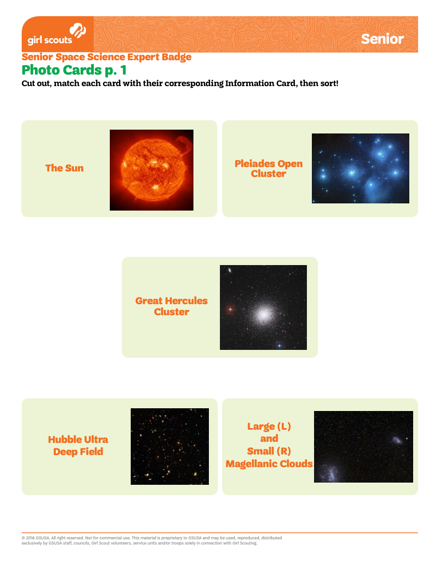 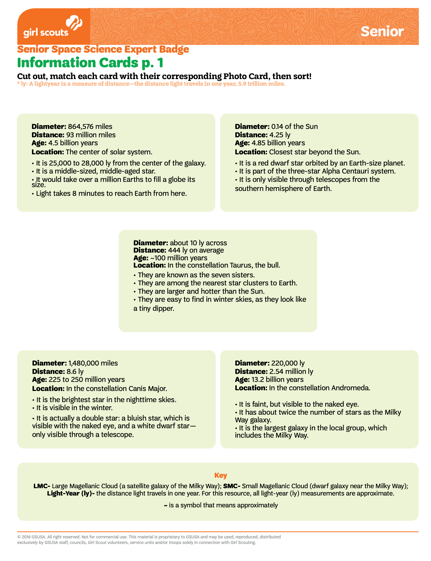 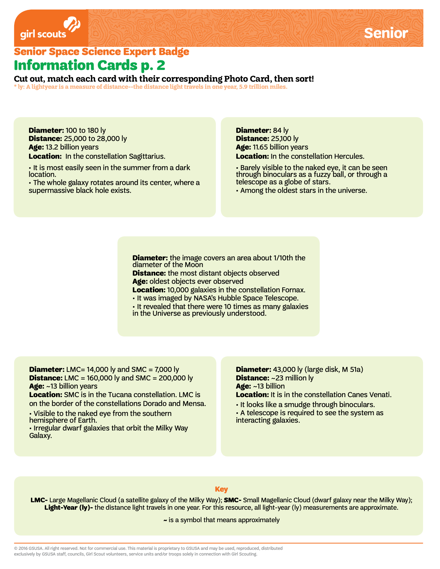 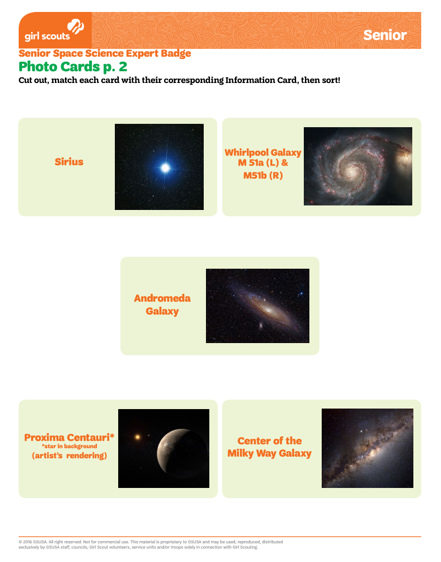 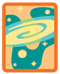 [Speaker Notes: https://my.girlscouts.org/content/dam/girlscouts-vtk/meeting-aids/Senior%20Mtg%202%20-%20Photo%20Cards%20V2.pdf

https://my.girlscouts.org/content/dam/girlscouts-vtk/meeting-aids/Senior%20Mtg%202%20-%20Information%20Cards.pdf]
Volunteer Toolkit Resource: Supernovae Cards
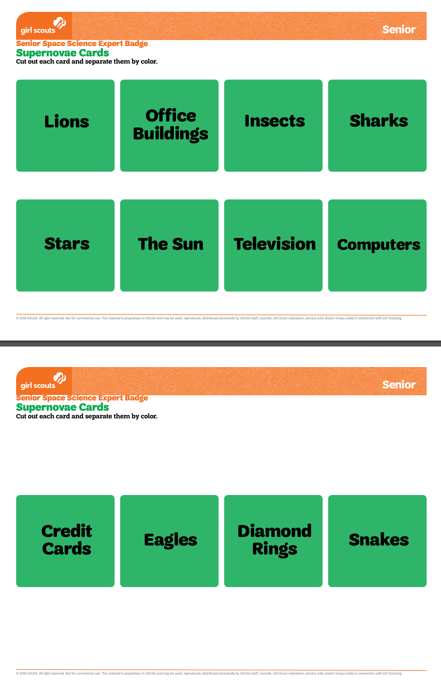 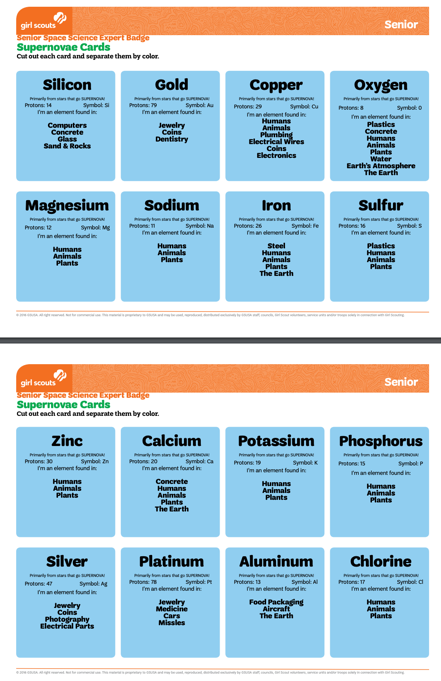 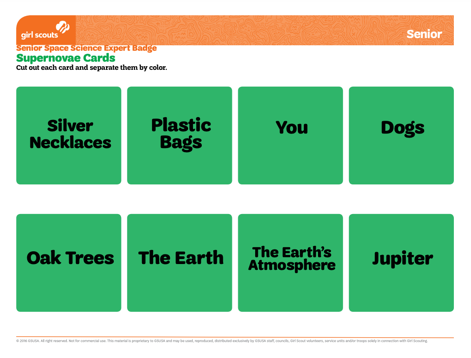 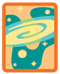 [Speaker Notes: https://my.girlscouts.org/content/dam/girlscouts-vtk/meeting-aids/Senior%20-%20Supernovae%20Cards.pdf]
NASA “Beyond” Posters
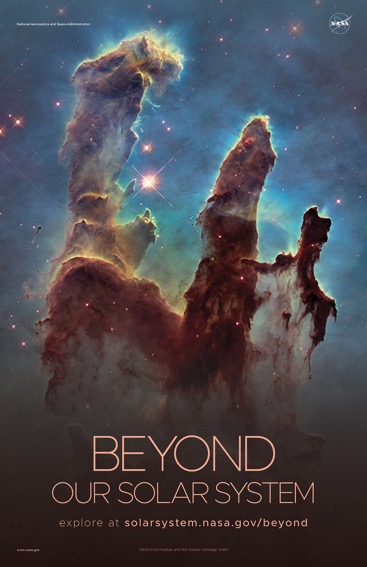 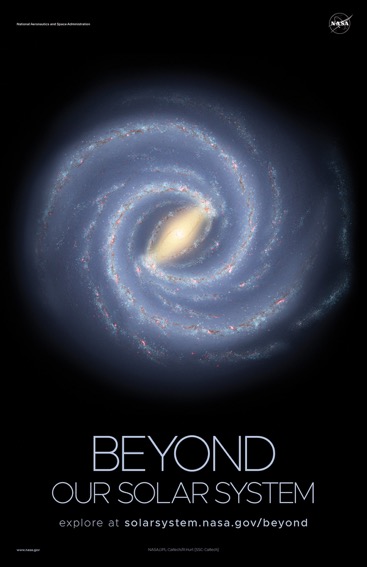 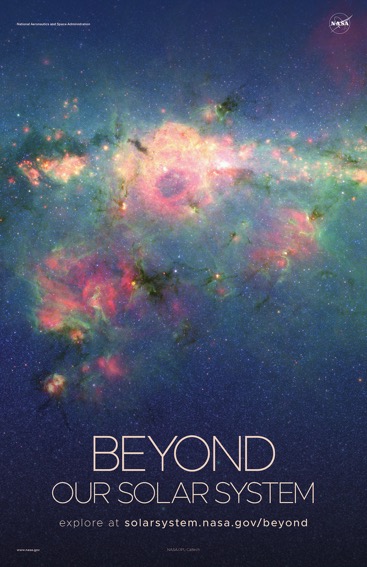 [Speaker Notes: https://solarsystem.nasa.gov/resources/940/beyond-our-solar-system-poster-version-c/]
Galaxies
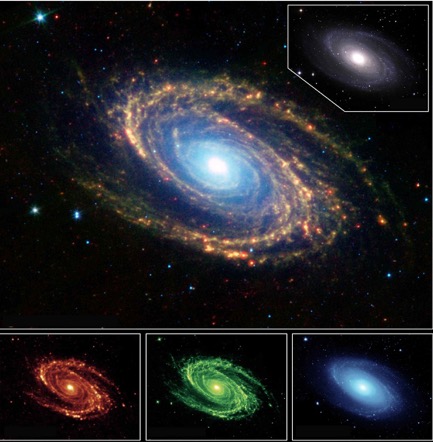 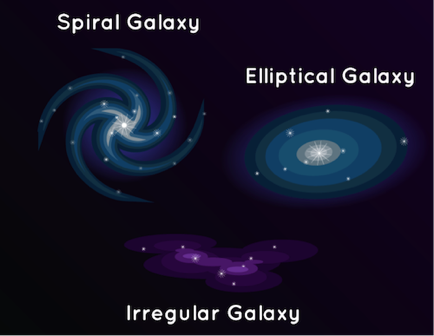 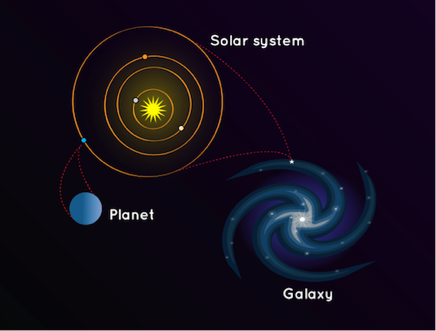 [Speaker Notes: https://www.jpl.nasa.gov/spaceimages/images/largesize/PIA04937_hires.jpg

https://spaceplace.nasa.gov/galaxy/en/]
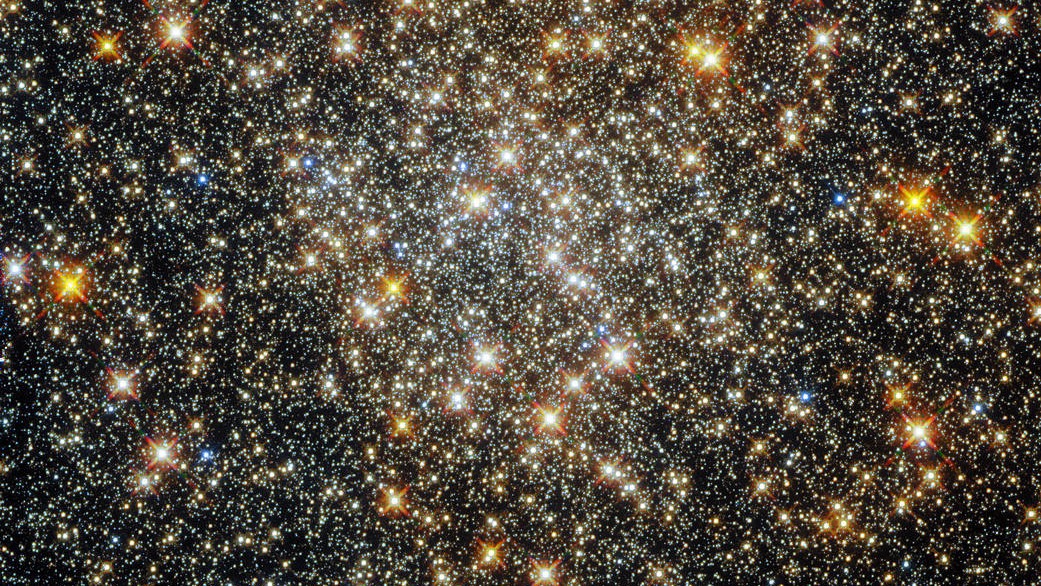 [Speaker Notes: https://www.nasa.gov/image-feature/goddard/2021/hubble-captures-a-cluster-in-the-heart-of-the-milky-way]
Deep Space Object Images
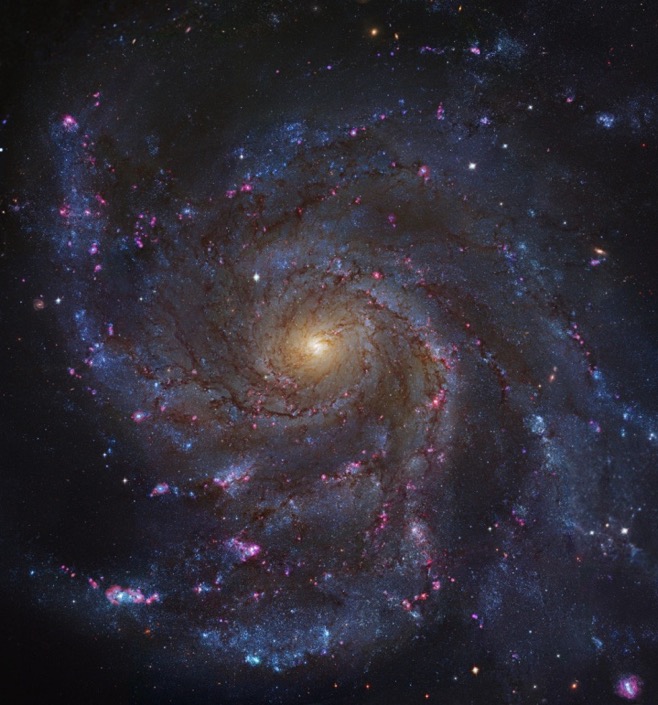 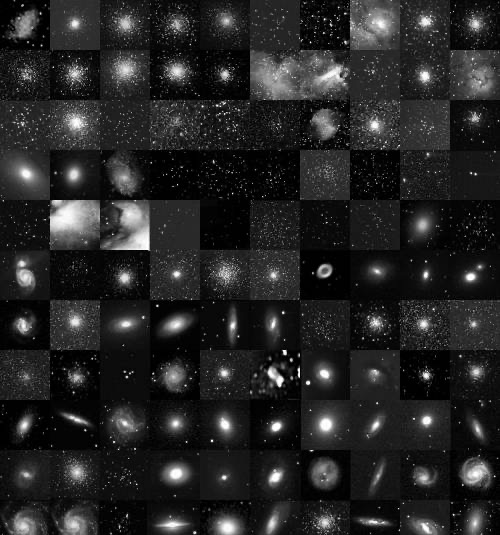 [Speaker Notes: https://apod.nasa.gov/apod/ap110415.html

https://apod.nasa.gov/apod/ap000311.html]
Black Hole GIFs
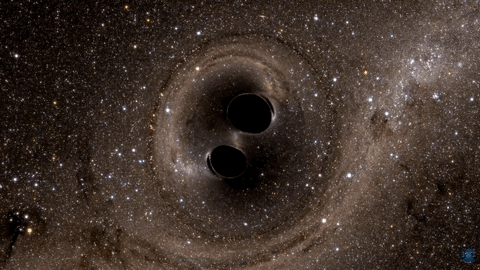 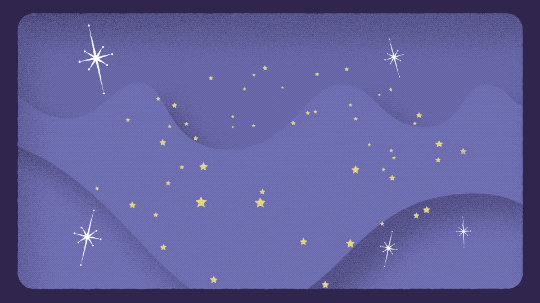 [Speaker Notes: https://media0.giphy.com/media/QHJoRy2qzV5XAHWGrZ/giphy.gif?cid=5e214886c71602c9894421405555f2d51e670b64824231a7&rid=giphy.gif&ct=g

https://giphy.com/gifs/nasa-space-nasagif-xT9IgoYWAh5lYliiYM]
Information
NASA Exoplanets
NASA Beyond Our Solar System
Activities
Small Worlds Game GSUSA Edition of Infiniscope Interactive (how to play)
Design a Habitat for an Alien World GS at Home Ambassador step
NASA Eyes on Exoplanets
NASA Exoplanet Citizen Science
Worlds Beyond Earth
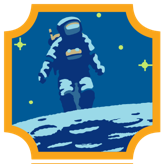 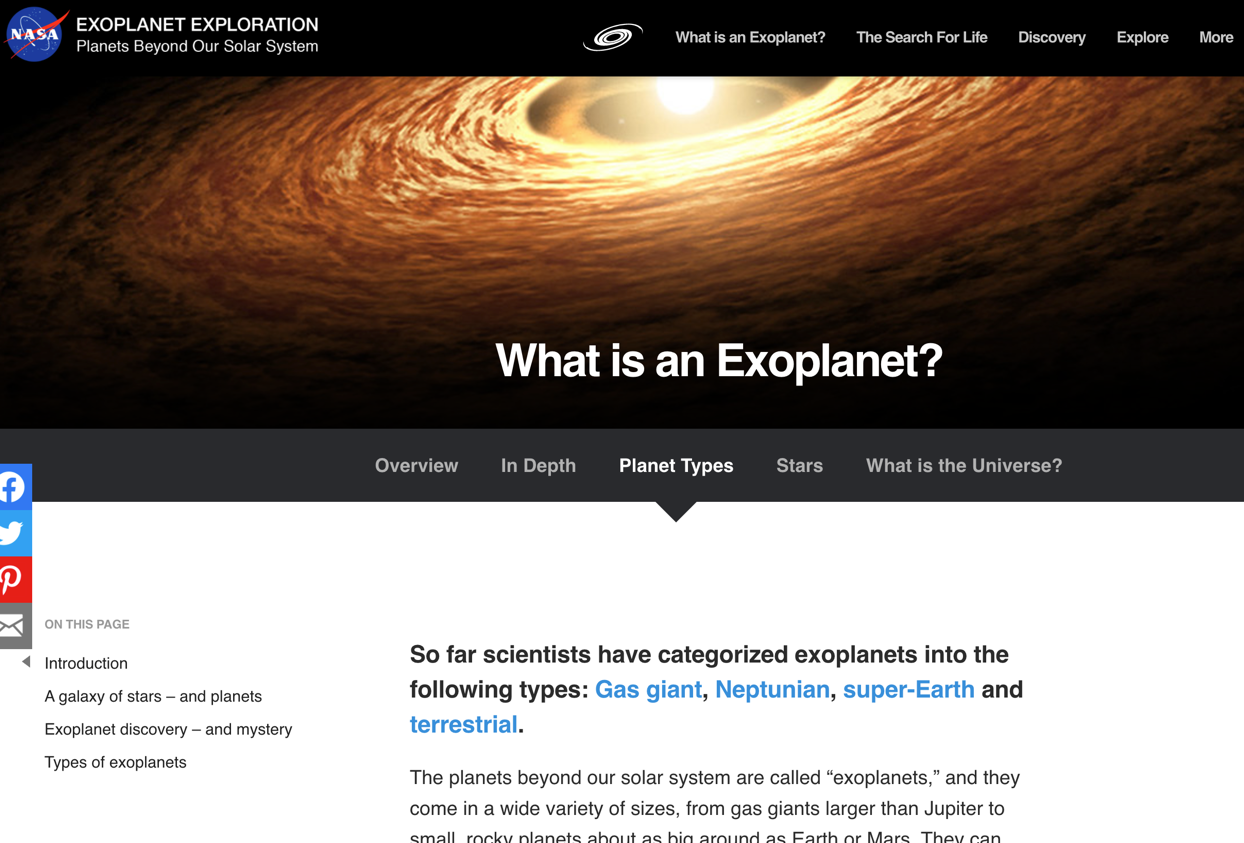 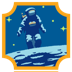 [Speaker Notes: https://exoplanets.nasa.gov/what-is-an-exoplanet/planet-types/overview/]
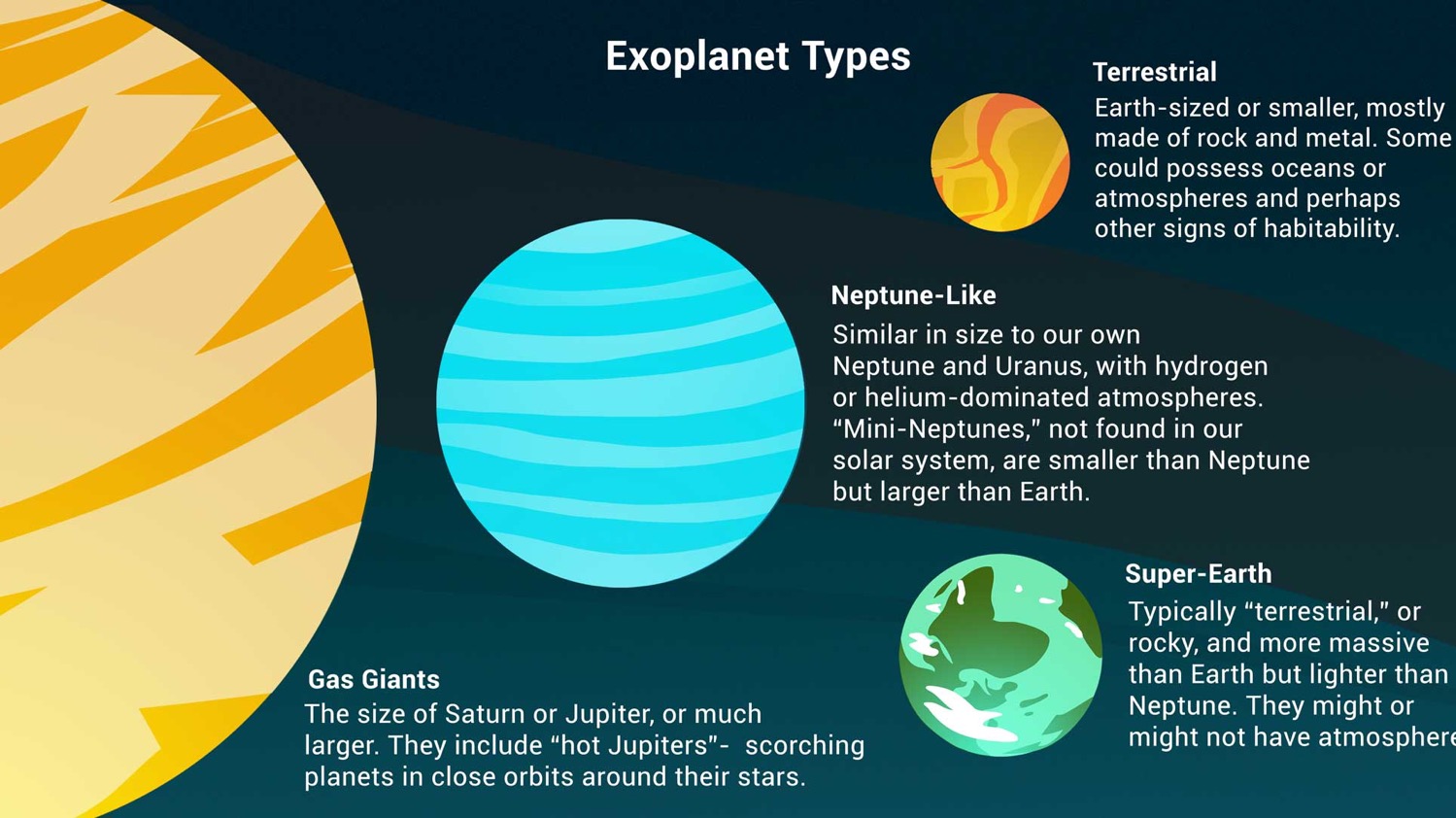 [Speaker Notes: https://exoplanets.nasa.gov/

Variety is a major theme in exoplanet discoveries over the past quarter century, as shown in this illustration. Most have been discovered by the "transit" method – watching for the tiniest of shadows as a planet crosses the face of its star. Credit: NASA/JPL-Caltech]
Small Worlds (Exoplanets) Interactive
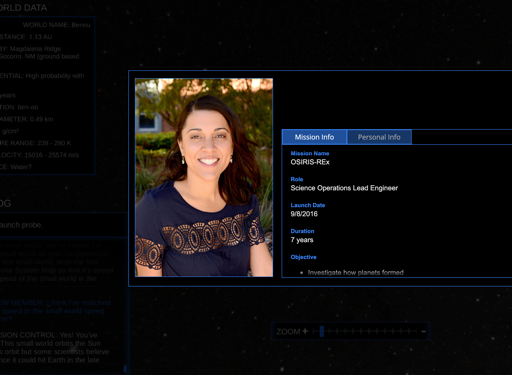 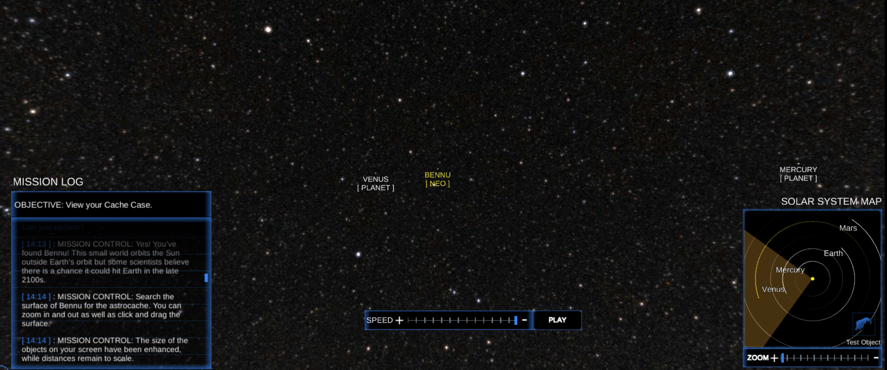 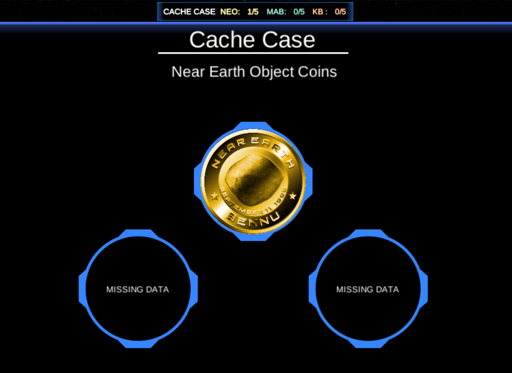 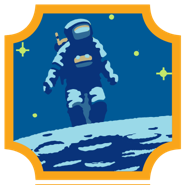 Small Worlds Interactive for Girl Scouts
[Speaker Notes: https://www.girlscouts.org/SpaceScienceSmallWorlds

Your mission is to step into the shoes of an astronomer as you seek out and locate 15 small worlds in our solar system. Of the unknown number of small worlds in our solar system, unlock all 15 by first finding three in each “zone,” search for their hidden treasure, and discover significant scientific contributions from women in STEM fields.]
NASA Space Tourism Posters
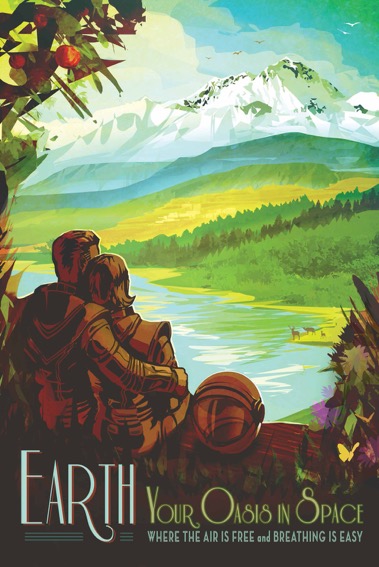 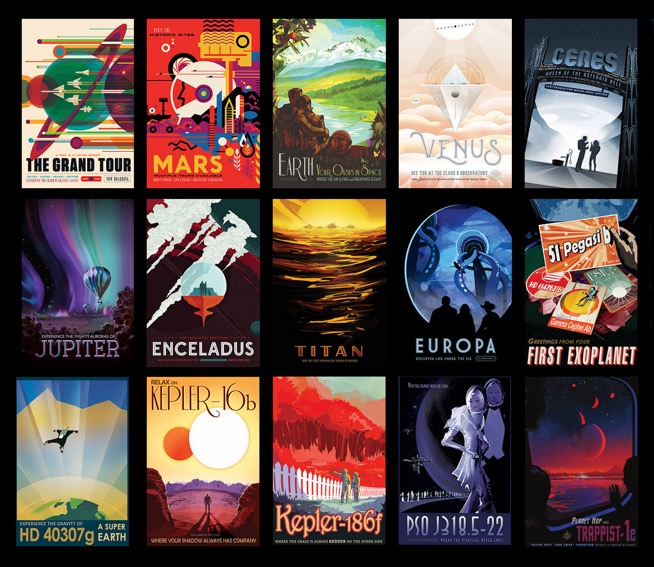 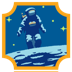 [Speaker Notes: https://solarsystem.nasa.gov/resources/682/space-tourism-posters/

https://www.jpl.nasa.gov/galleries/visions-of-the-future]
Girl Scouts Women in Science links list PDF 
Women at NASA Bios
https://women.nasa.gov/    
https://www.nasa.gov/women    
Women in Space - posters 
Women in Space - history 
Movie: Hidden Figures 
Play: Silent Sky
Series: Cosmos Sisters of the Sun episode 
Series: Makers: Women in Space 
Movie: Mercury 13
Women in Space
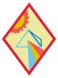 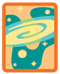 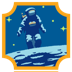 NASA: https://nasajobs.nasa.gov/ 
NASA Internships https://intern.nasa.gov/ 
Careers https://www.nasa.gov/stem/womenstem.html
American Astronomical Society Planning Your Education
“A New Universe to Explore: Careers in Astronomy,” an AAS Committee on the Status of Women in Astronomy: https://cswa.aas.org 
Women in Aerospace: http://www.womeninaerospace.org 
Society of Women Engineers: http://societyofwomenengineers.swe.org 
MAES: Latinos in Science and Engineering: http://mymaes.org 
National Society of Black Physicists: http://nsbp.org 
National Society of Black Engineers: http://www.nsbe.org 
American Indian Science and Engineering Society: http://www.aises.org 
Division of Planetary Sciences: Graduate Schools
These schools also offer exceptional undergraduate courses of study.
American Geophysical Union “Paths Through Science”
Explore the AGU Blogosphere
IEEE: Institute of Electrical and Electronics Engineers: http://tryengineering.org/university 
American Institute of Aeronautics and Astronautics
AIAA Careers in Aerospace
Space Science Careers
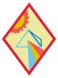 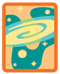 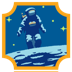